UNIVERSITA’ DEGLI STUDI FORO ITALICO


DIDATTICA SPECIALE: Codici del linguaggio logico
 e Matematico
LE PERCENTUALI
%
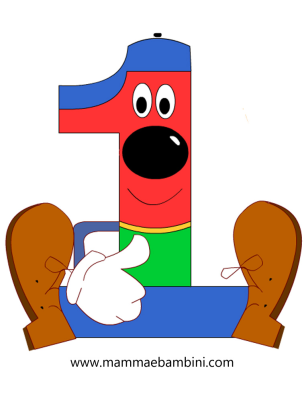 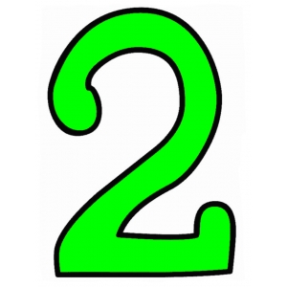 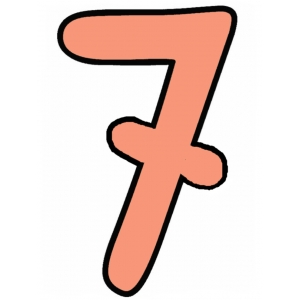 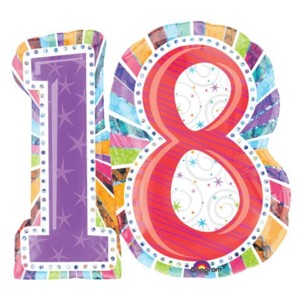 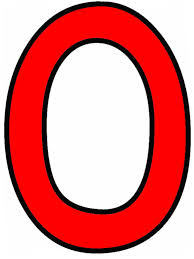 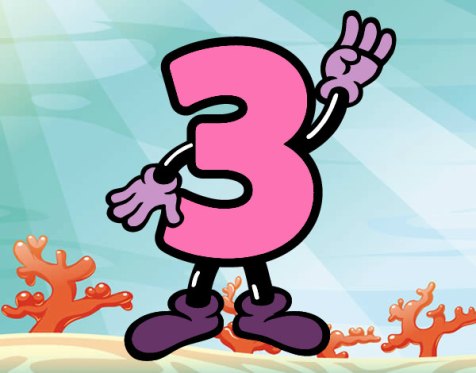 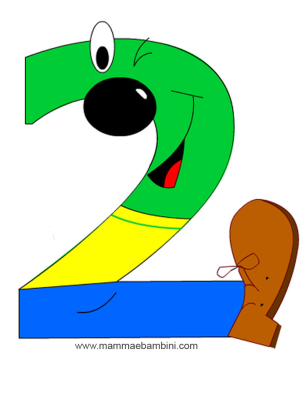 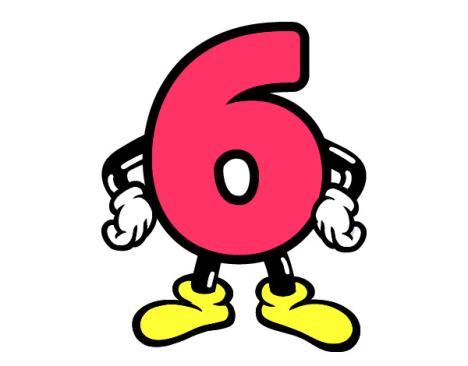 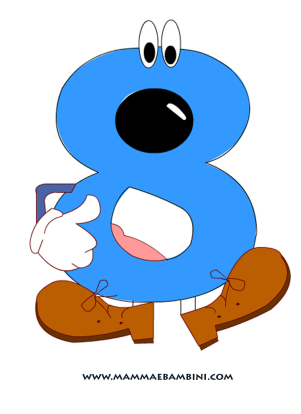 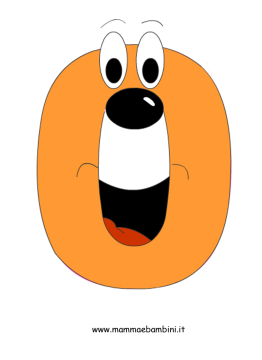 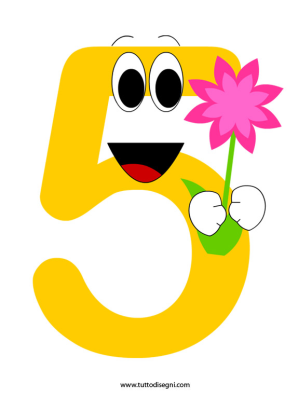 Calogero Antonia, Camerini Francesca, Costa Giorgia, Giannitelli Cecilia, Liguori Valentina
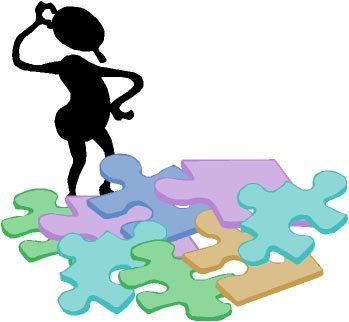 Il Metodo Singapore abbandona

il calcolo

il procedimento 

la memorizzazione 

e adotta il problem solving.
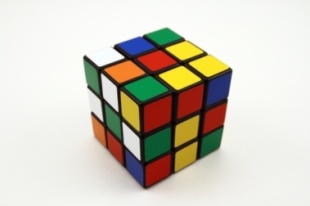 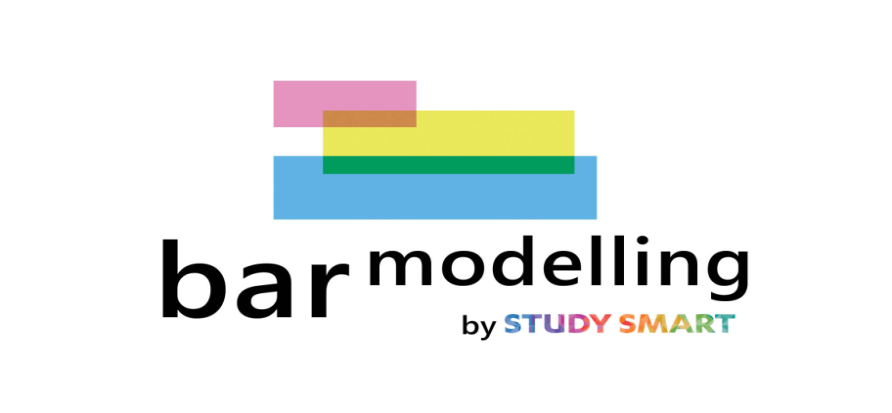 Con il bar modelling (o metodo a barre) la comunicazione del processo logico è diretta e potrebbe addirittura 
fare a meno del processo verbale. 

Sono utilizzate barre che rappresentano una certa unità, come in geometria vengono utilizzate le unità di misura.
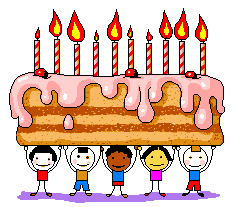 Problem solving
Paolo sta preparando le candeline da mettere sulla torta del 
fratellino che compie 10 anni. 

Suo cugino Michele gli regala 7 candeline.

A quale percentuale corrisponde il numero delle 
candeline mancanti?
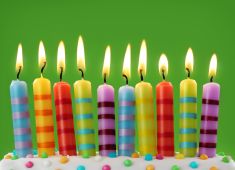 Domande stimolo
Come si rappresenta con le barre il totale 
delle candeline della torta?

A quante barre corrisponde il numero di candeline 
che Paolo ha già? Colorale in verde.

Colora in rosso le barre che corrispondono alle candeline mancanti e indica la loro percentuale.
È possibile schematizzare i dati del problema con le barre.  Facciamolo insieme!
Barra suddivisa in 10 parti uguali:


               10          =  100%
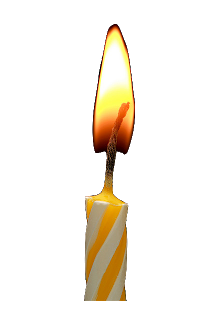 Coloriamo in verde le sotto-barre corrispondenti alle candeline che Paolo ha già e in rosso quelle mancanti.
Qual è la percentuale delle candeline mancanti? 

 
Si comprende con un colpo d’occhio che manca
 il 30% delle candeline.
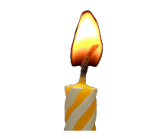 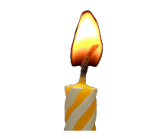 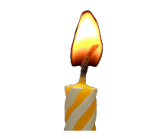 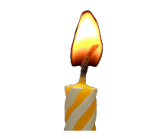 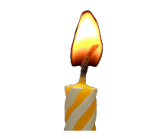 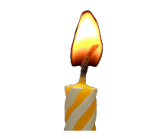 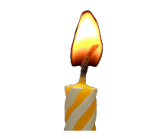 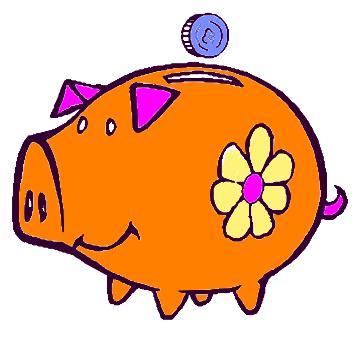 Risparmio mensile
Patrizia guadagna 1800 € al mese e mette da parte il 15% del 
suo stipendio. Quanto mette da parte ogni mese?


Domanda stimolo

Quante barre rappresentano il 15% del suo stipendio?
Con le barre si ottiene la visione d’insieme dei concetti matematici e dei loro nessi logici.
Rappresentiamo lo stipendio (1800 €) con una barra suddivisa in 20 parti uguali:
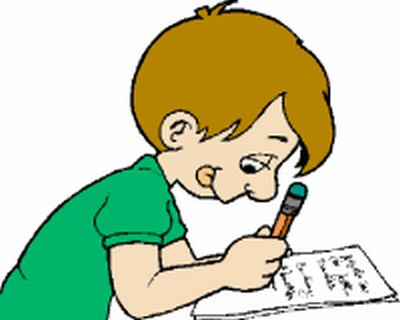 Risolviamo insieme
Coloriamo in verde le sotto-barre che rappresentano il 15% del risparmio:





Patrizia risparmia 270 € al mese.
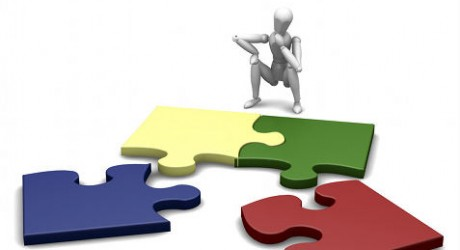 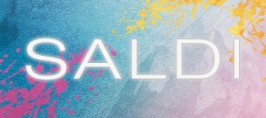 Sono iniziati i saldi. 

Devi iscriverti in piscina e vuoi comprare un costume che costava 40 €, in saldo del 75%.  

Quanto devi pagare?
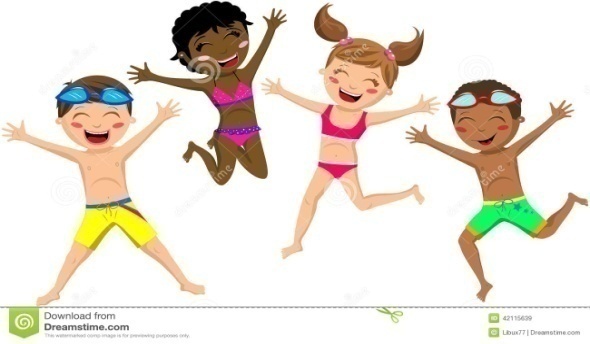 Domanda stimolo

Qual è la rappresentazione con le barre per calcolare la percentuale?

Stai attento a non farti imbrogliare dal negoziante!
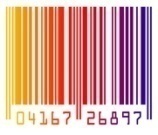 Schematizziamo con il bar modelling
Come si vede, il costume in saldo costa 10 €.
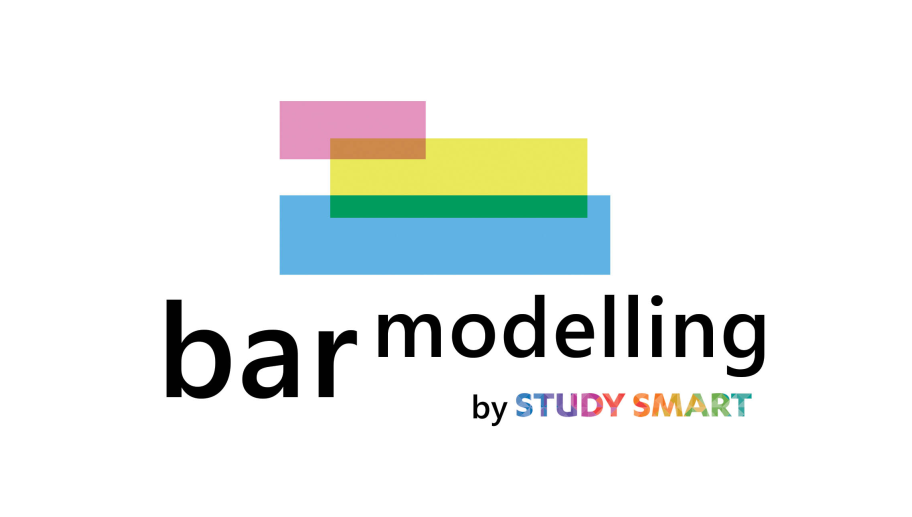 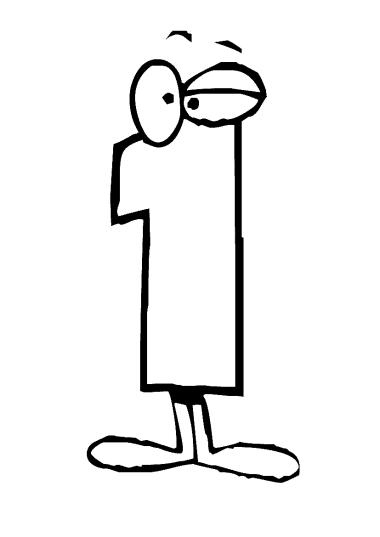 GRAZIE PER L’ATTENZIONE!